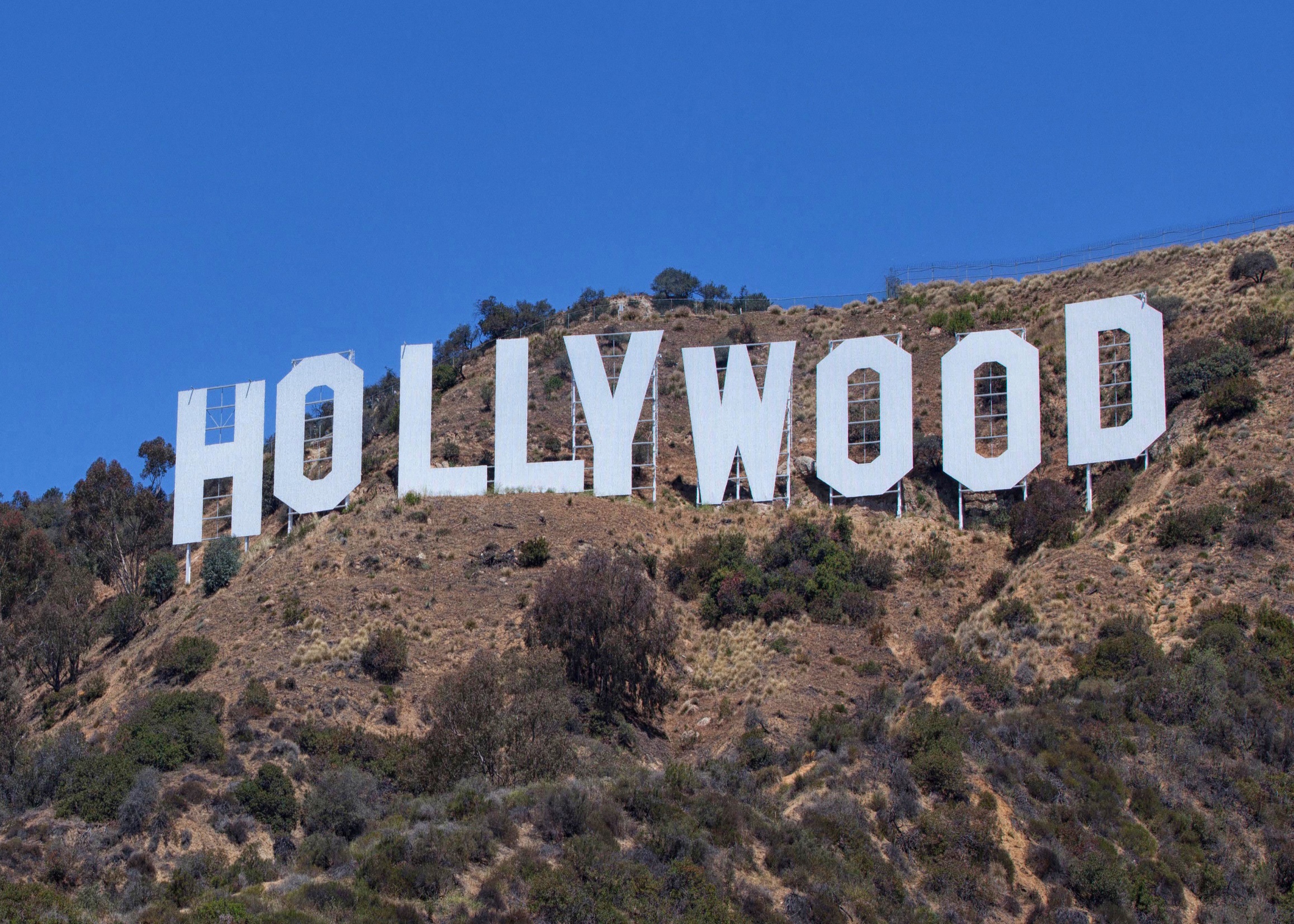 Hollywood Sign好萊塢標誌
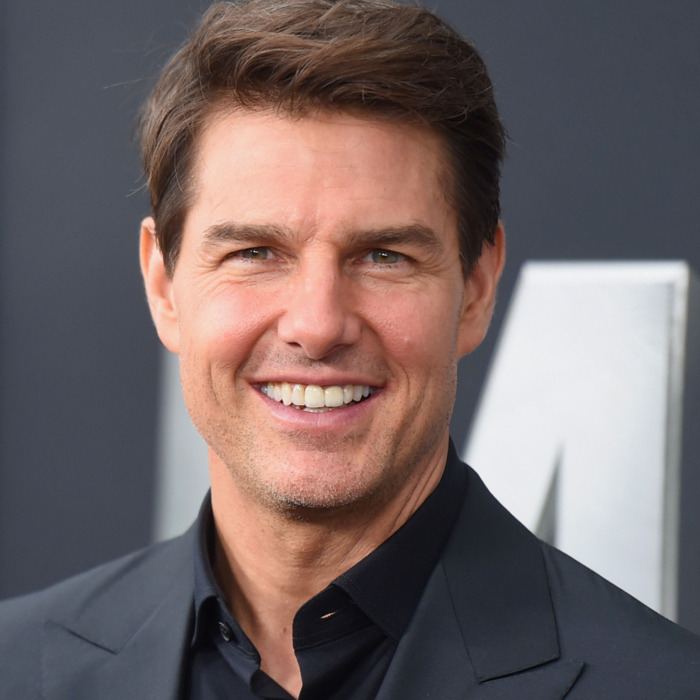 Tom Cruise
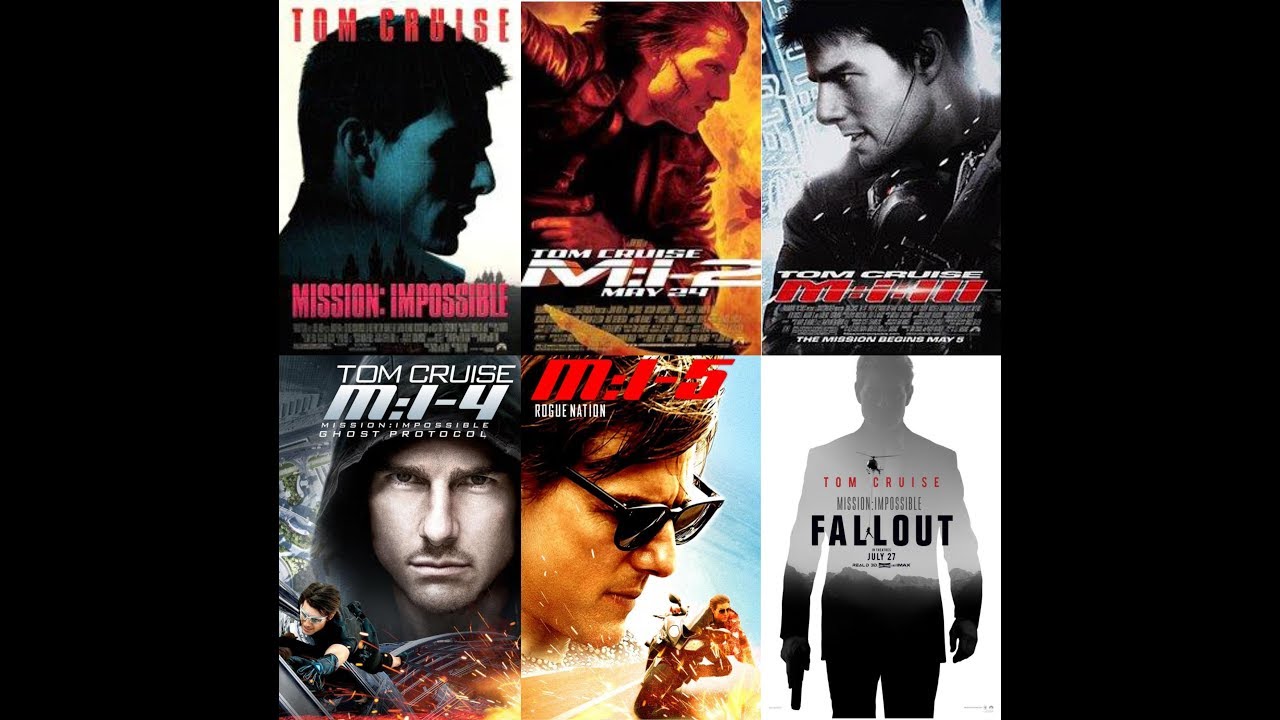 across from
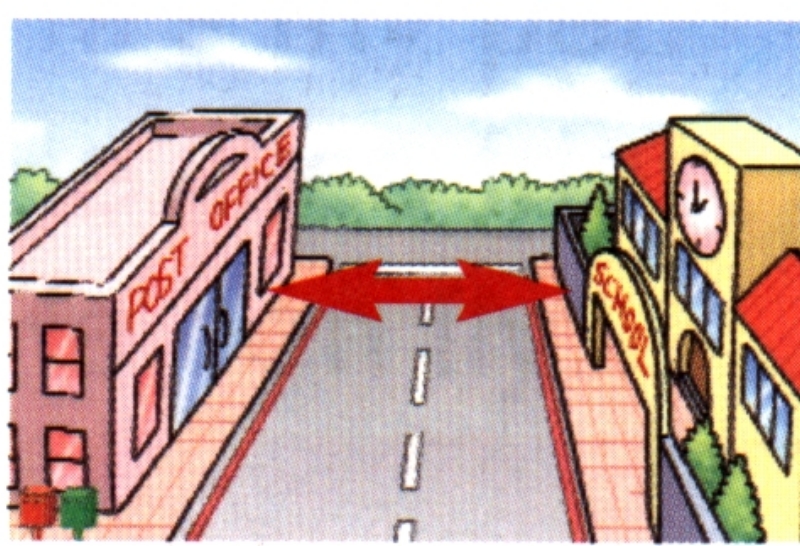 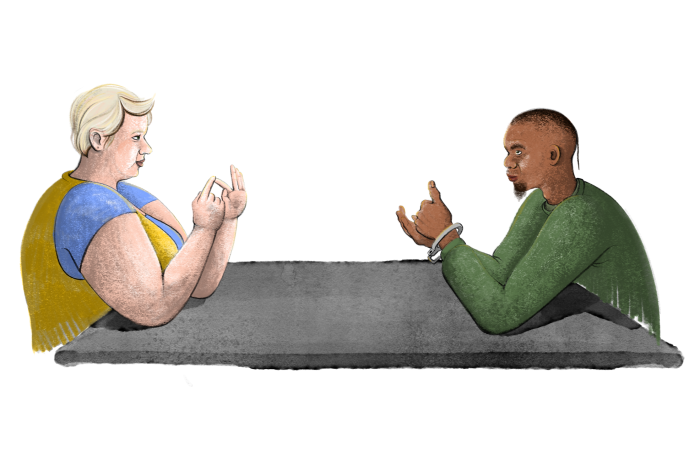 between
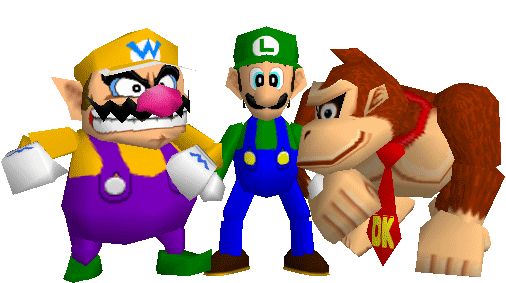 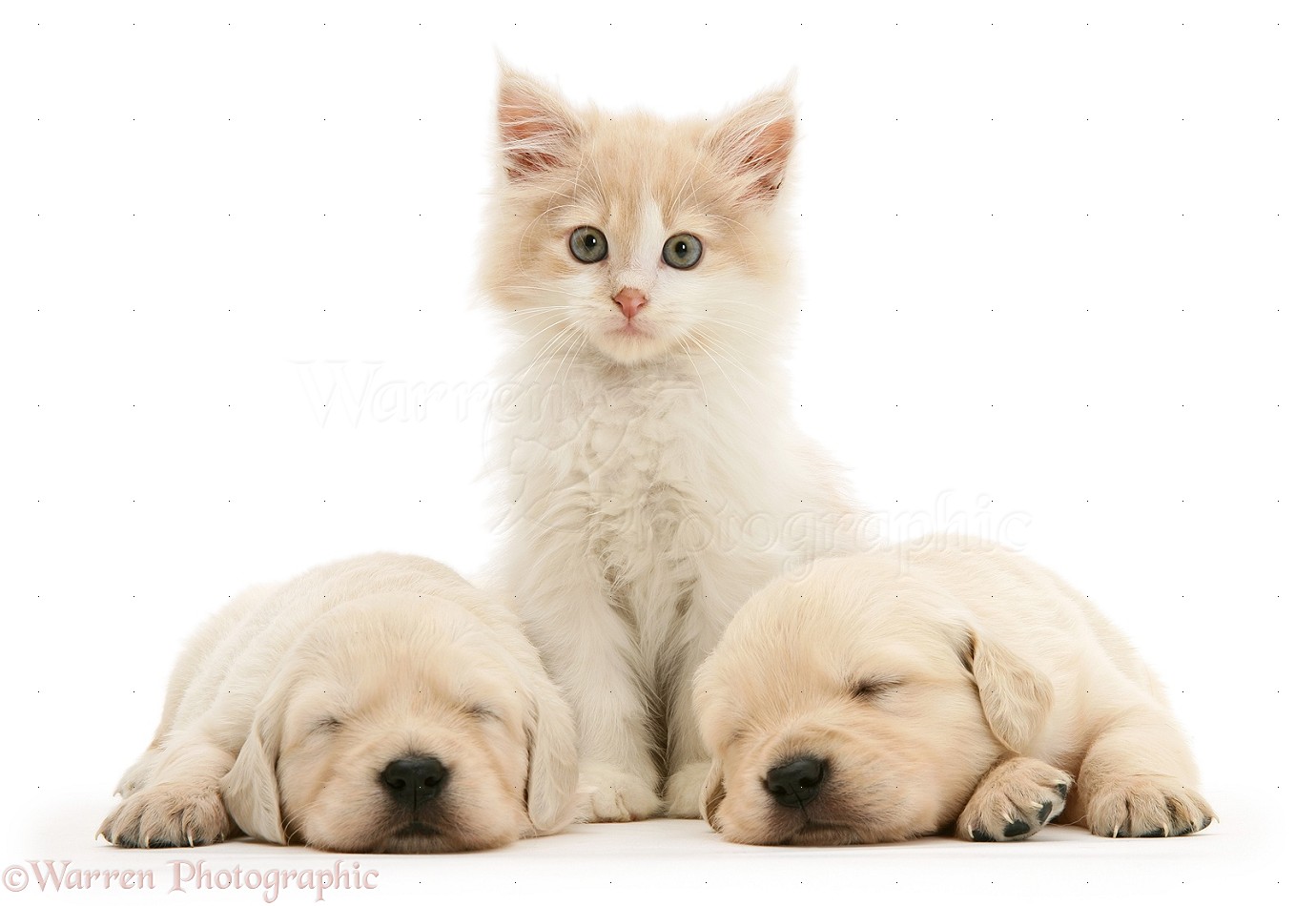 next to
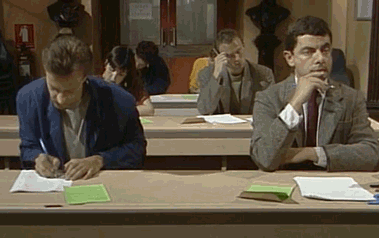 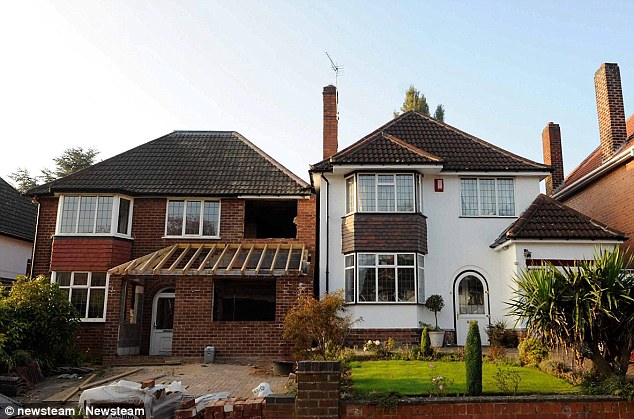 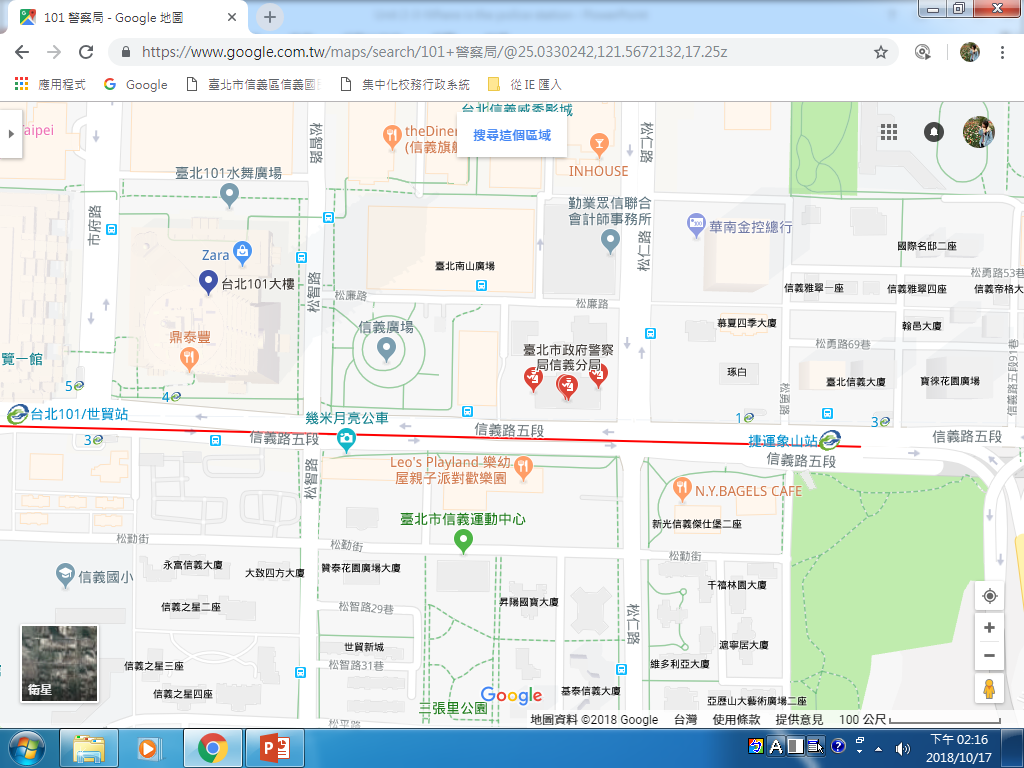 department store
park
police station
MRT
station
sports center
school
Xinyi police District, Taipei City Police Department
Where is the police station?
It’s across from Taipei Xinyi Sports Center.
Where is the MRT station?
Taipei 101 / World Trade Center Exit 5
It’s next to Taipei 101 Department Store.
Is Xinyi Elementary School across from the park?
No, it’s not. It’s across from Taipei 101 / World Trade Center Station Exit 3.
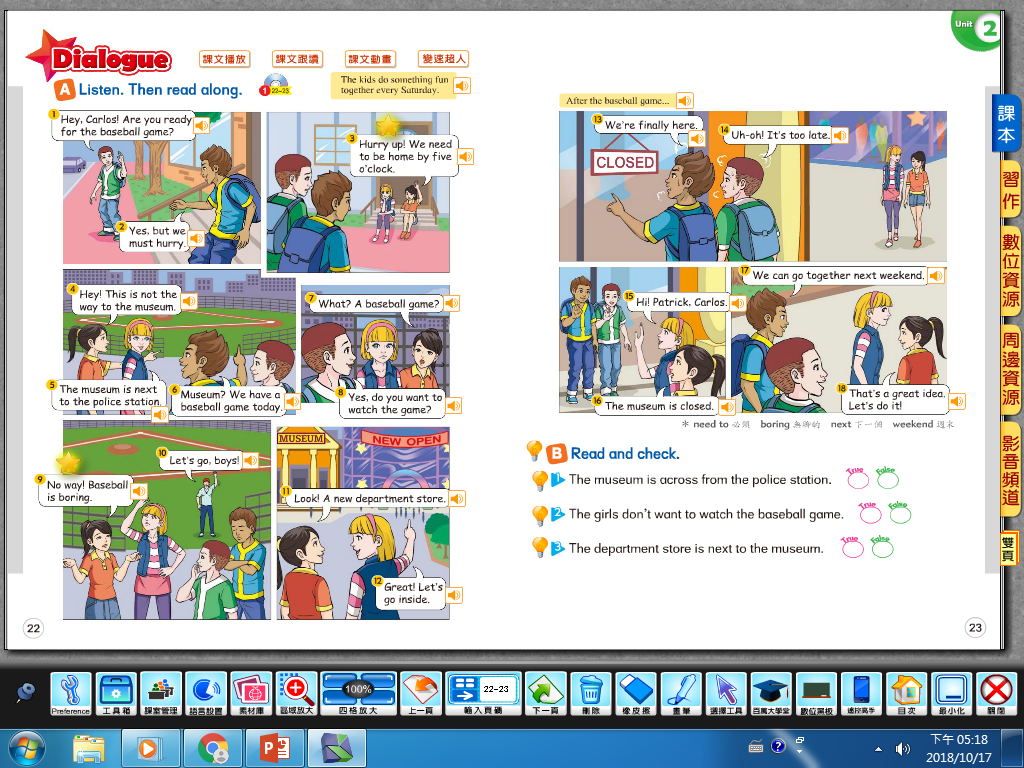 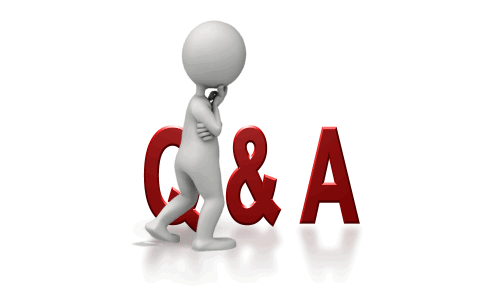 True or False?
1. The museum is across from the police station.
False! It’s next to the police station.
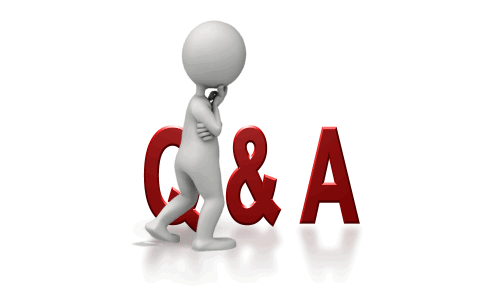 True or False?
2. The girls love to watch baseball games so much.
False! The girls think baseball games are boring.
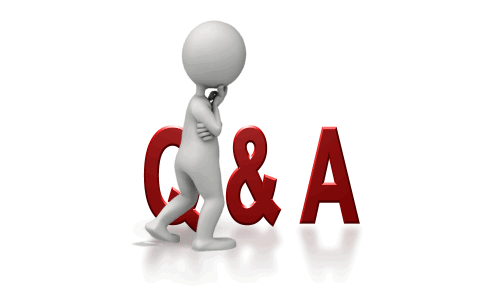 3. Where are the girls?
They’re at the department store.
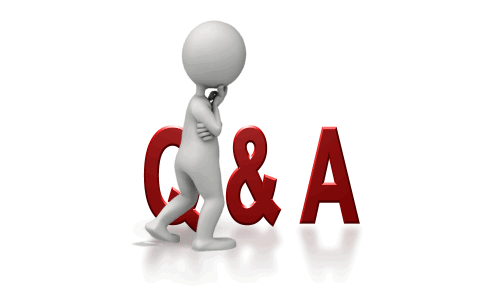 4. Where are they going to go next weekend?
They’re going to go to the museum next weekend.
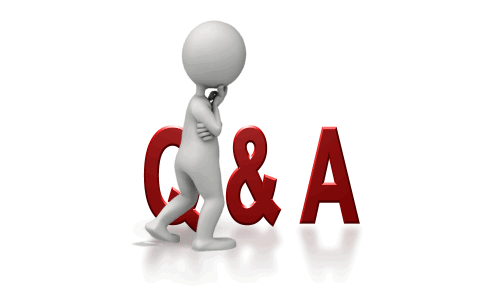 5. How many roles we can know from the conversation?
6 roles. (Carlos/ Ella/ Patrick/ Judy/ a narrator/ a coach)
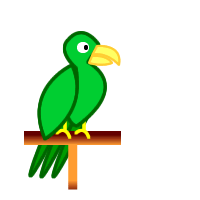 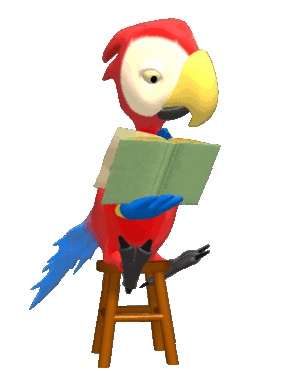 Copy the intonation of CD!
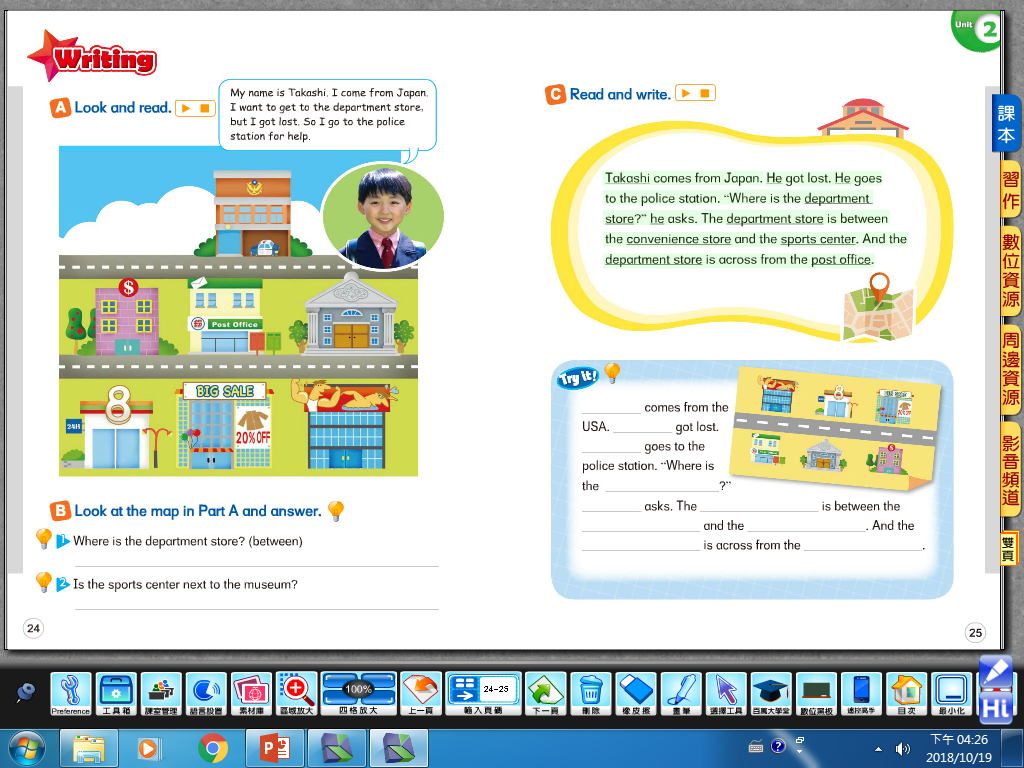